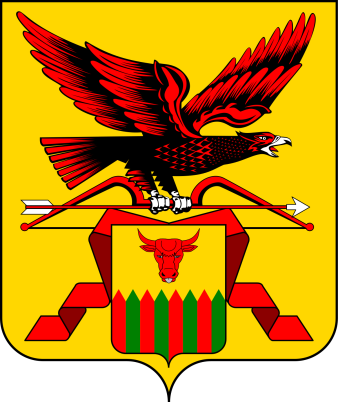 ДЕПАРТАМЕНТ ПО  
ГРАЖДАНСКОЙ ОБОРОНЕ И ПОЖАРНОЙ БЕЗОПАСНОСТИ ЗАБАЙКАЛЬСКОГО КРАЯ
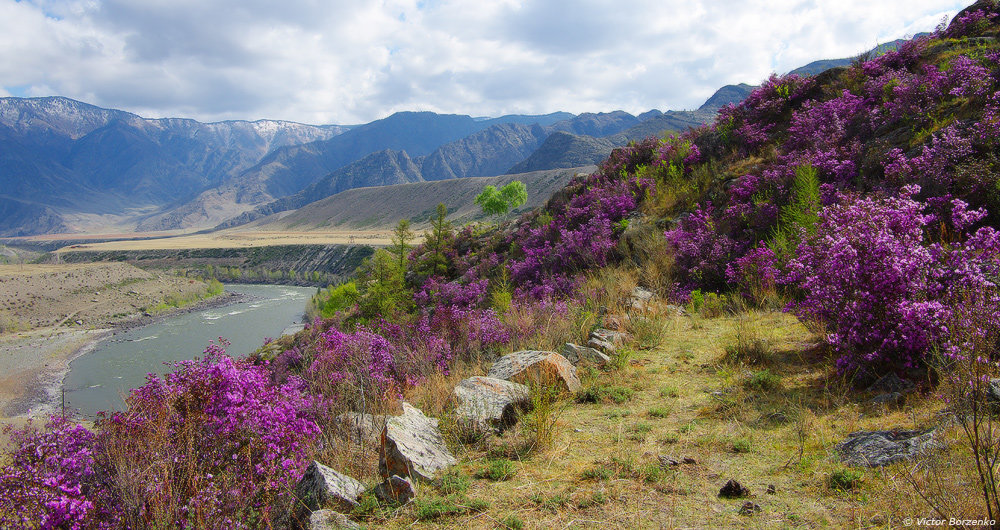 Промежуточное совещание/ Kick-off
(ФИО Министра, должность)
1
Проект:
Проведение заседаний комиссии по предупреждению и ликвидации  чрезвычайных ситуаций и обеспечению пожарной безопасности Забайкальского края путем открытого и заочного голосования
Организационно-распорядительные документы
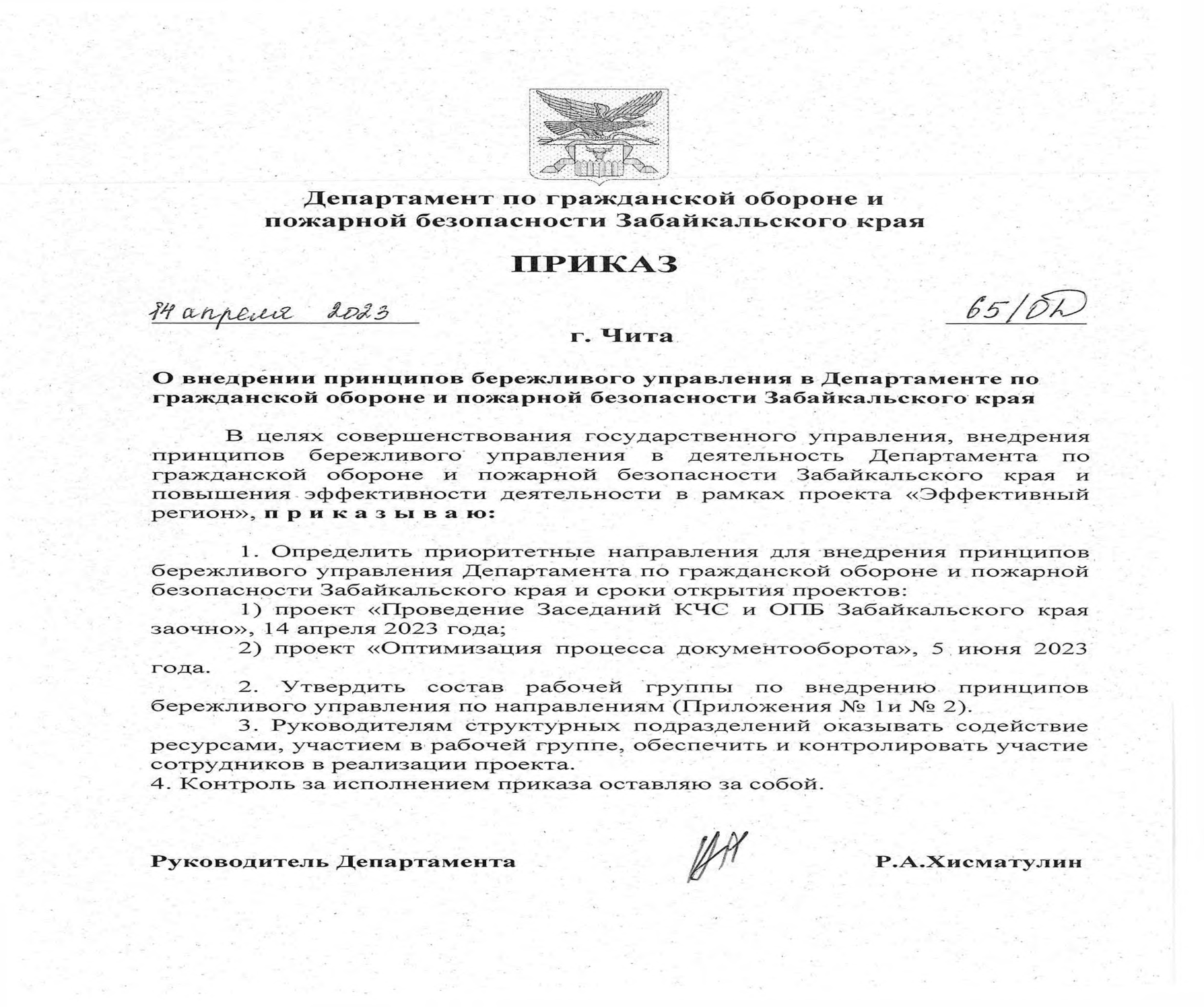 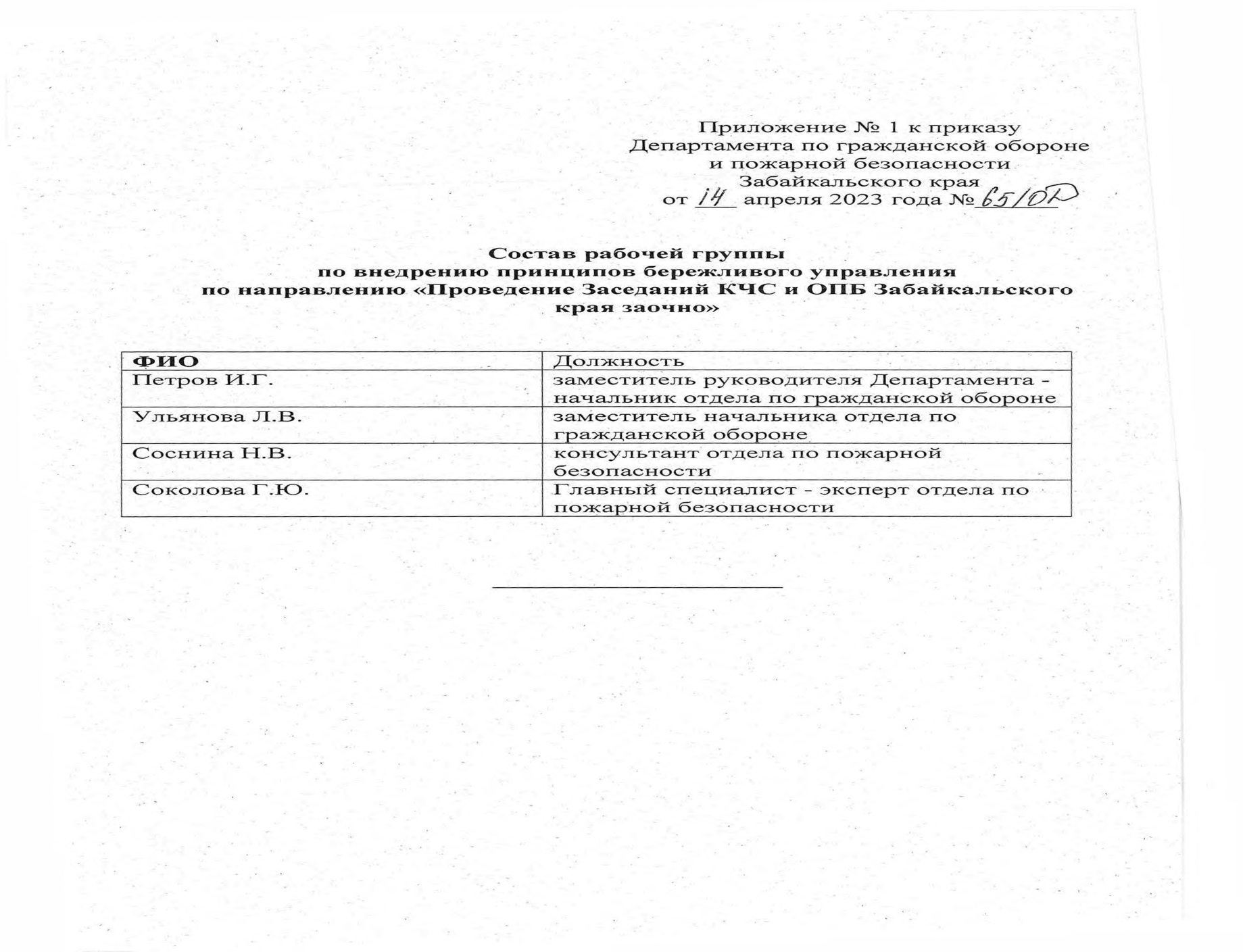 Команда проекта
Паспорт проекта
Текущая карта проекта
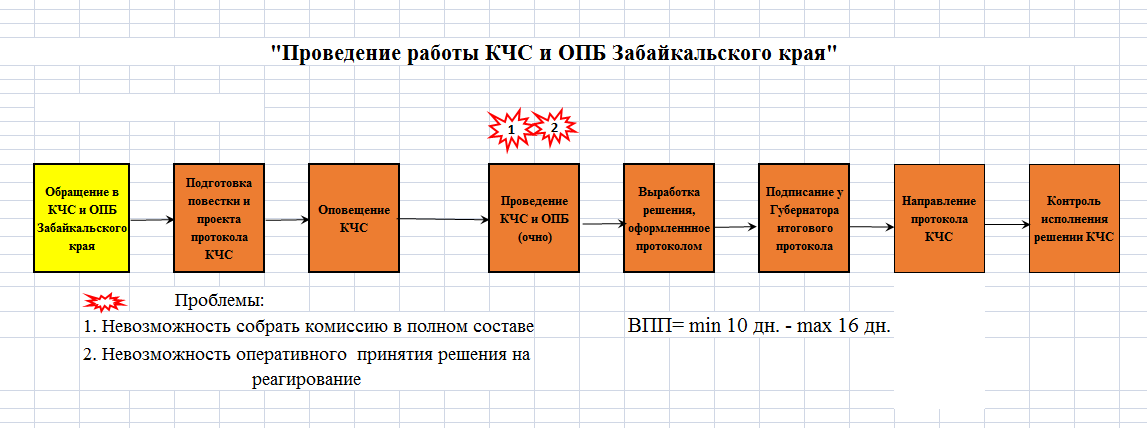 Идеальная карта процесса
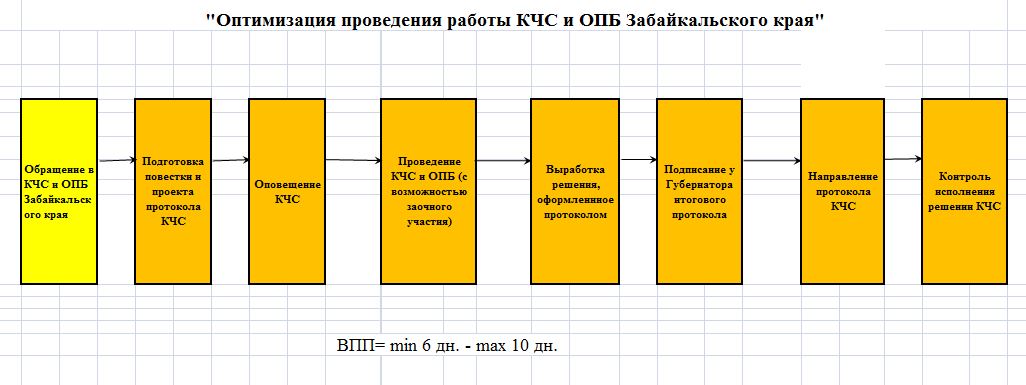 План мероприятий по реализации проекта
СПАСИБО ЗА ВНИМАНИЕ!